Педагогический отряд «Ювентис»
Поездка в лагерь
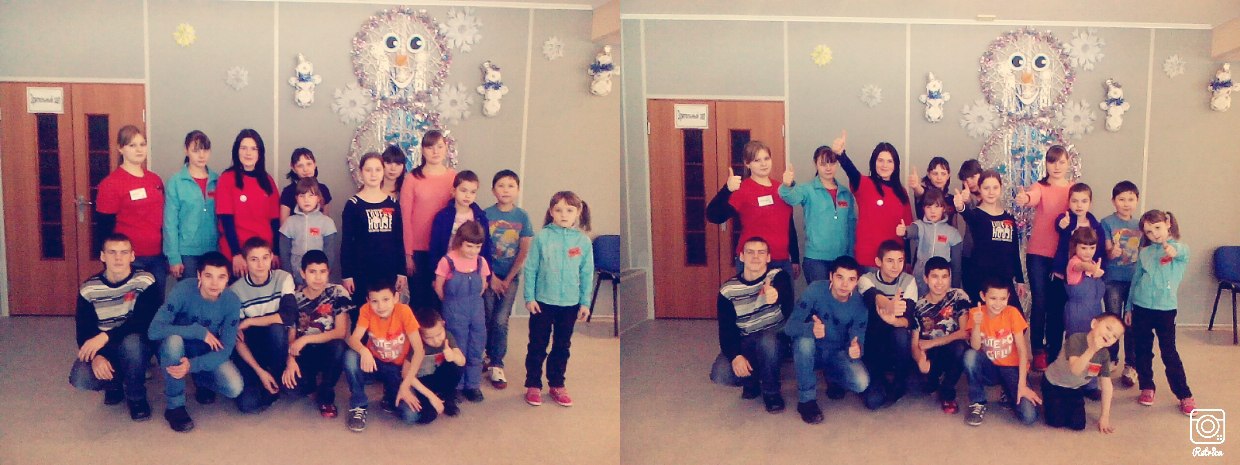 Совет Педагогических отрядов Курганской области.
День студенческих отрядов
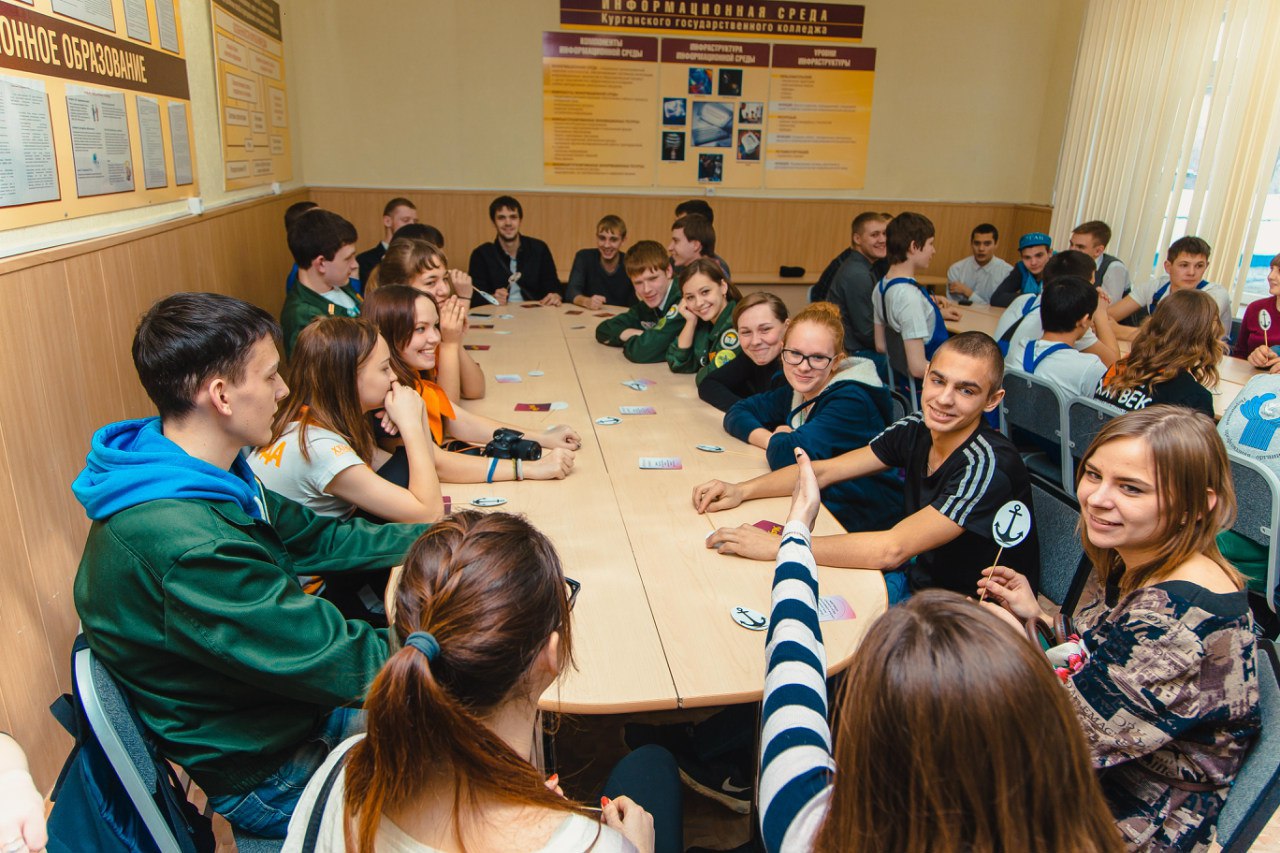 Форум «Дети Зауралья – заботимся вместе»
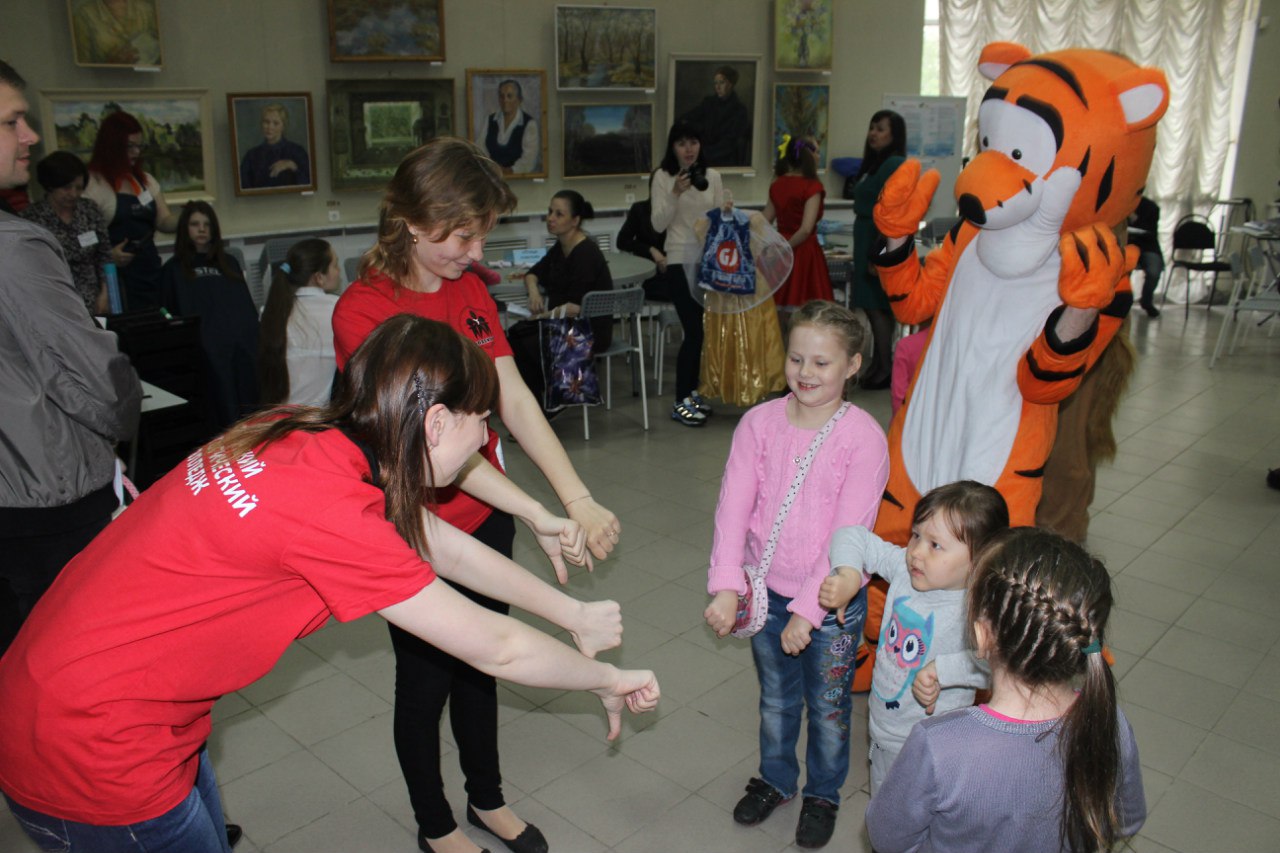 Совет Педагогических отрядов Курганской области.
Открытие третьего трудового семестра